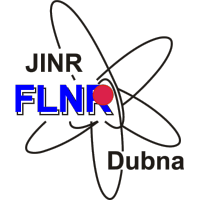 Experimental study of multinucleon transfer reactionsin collisions of heavy nuclei at CORSET setupI.V. Vorobiev1, E.M. Kozulin1, G.N. Knyazheva1, A.V. Karpov1, A.A. Bogachev1, K.V. Novikov1, I.M. Itkis1, V.V. Saiko1,2
1Flerov Laboratory of Nuclear Reactions, Joint Institute for Nuclear Research (JINR), Dubna, Moscow oblast, 141980 Russia2Institute of Nuclear Physics, 050032 Almaty, Kazakhstan
E-mail: rc_38@jinr.ru
60th meeting of the PAC for Nuclear Physics23-24 January, 2025JINR, Dubna
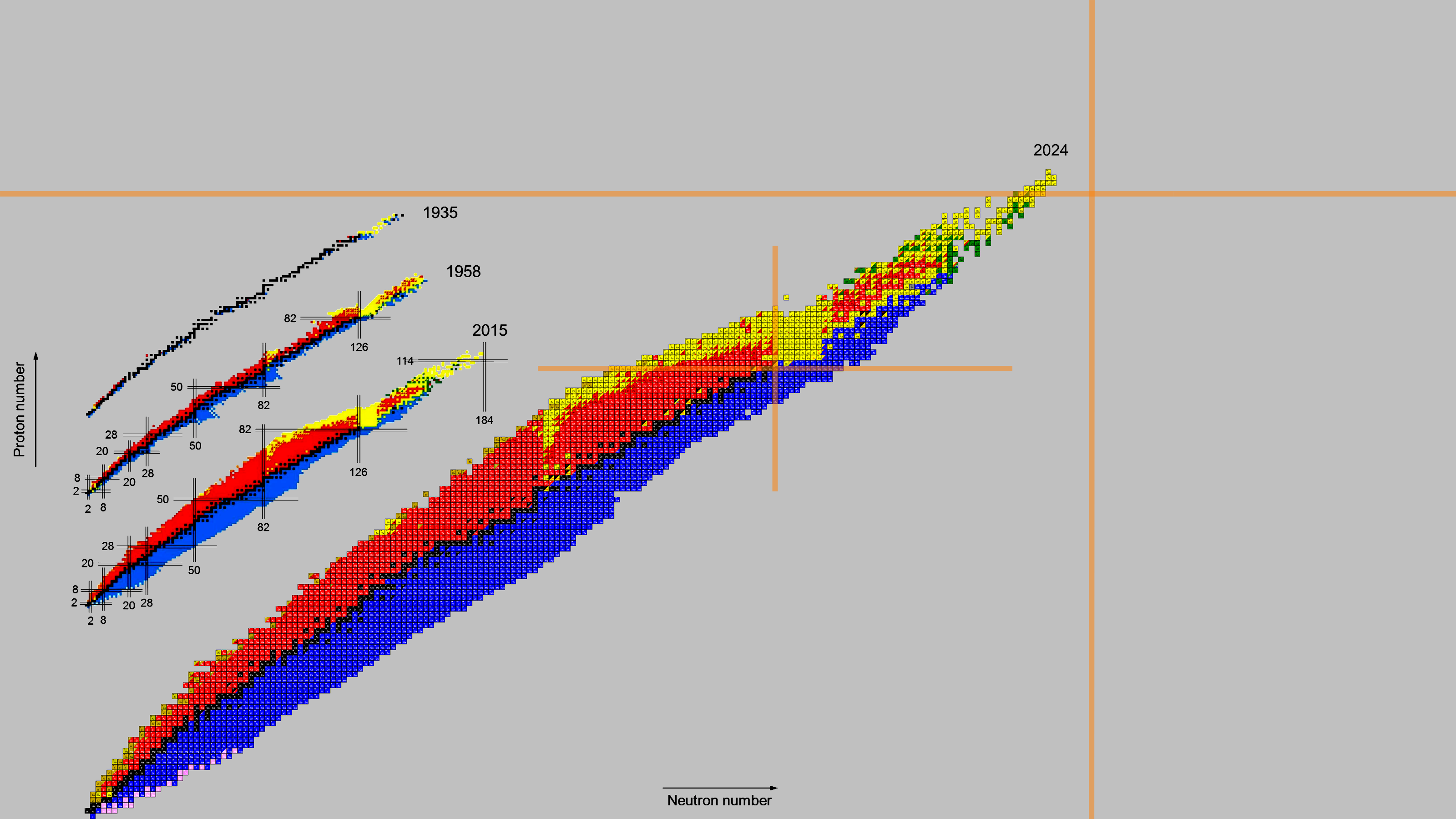 Synthesis of new nuclei
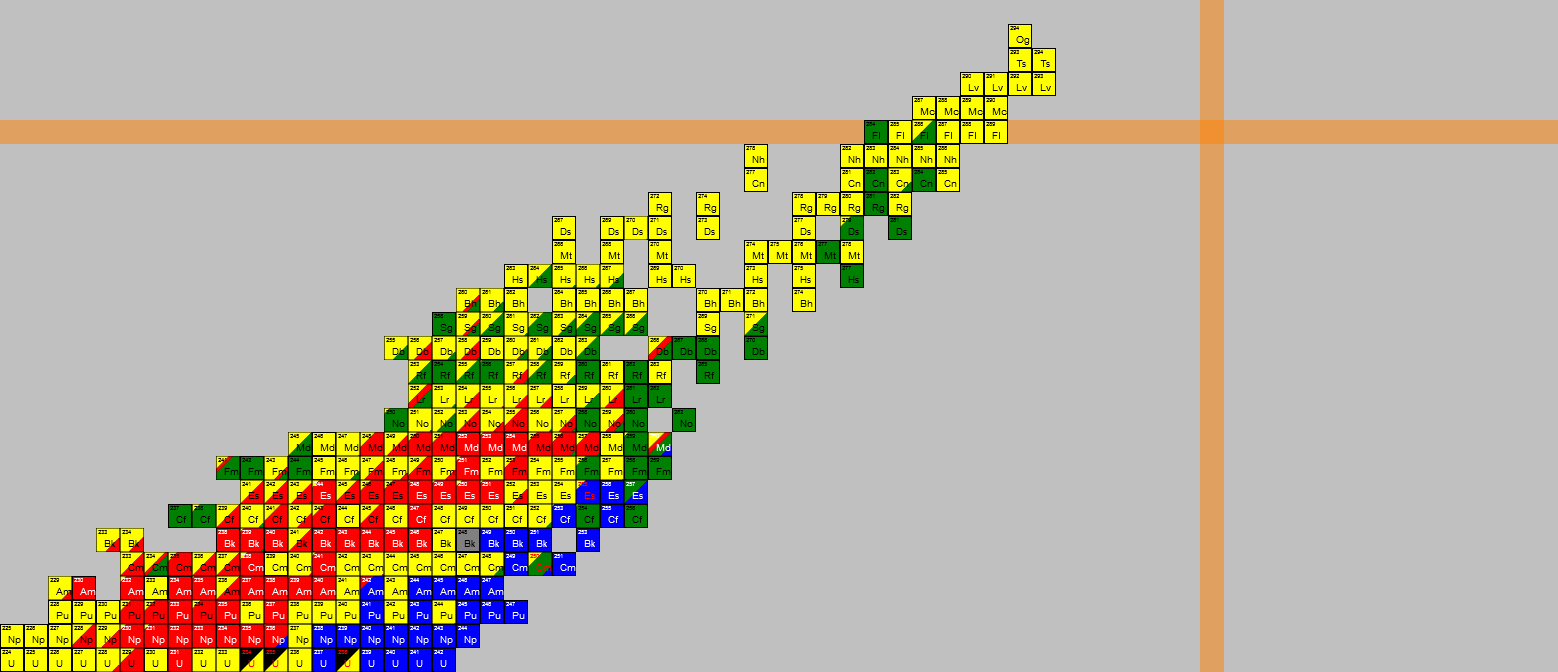 114
MultiNucleon Transfer (MNT) reactions are considered as a perspective wayto produce new neutron-richheavy and superheavy nuclei!
82
126
Projectile-like fragment (PLF)
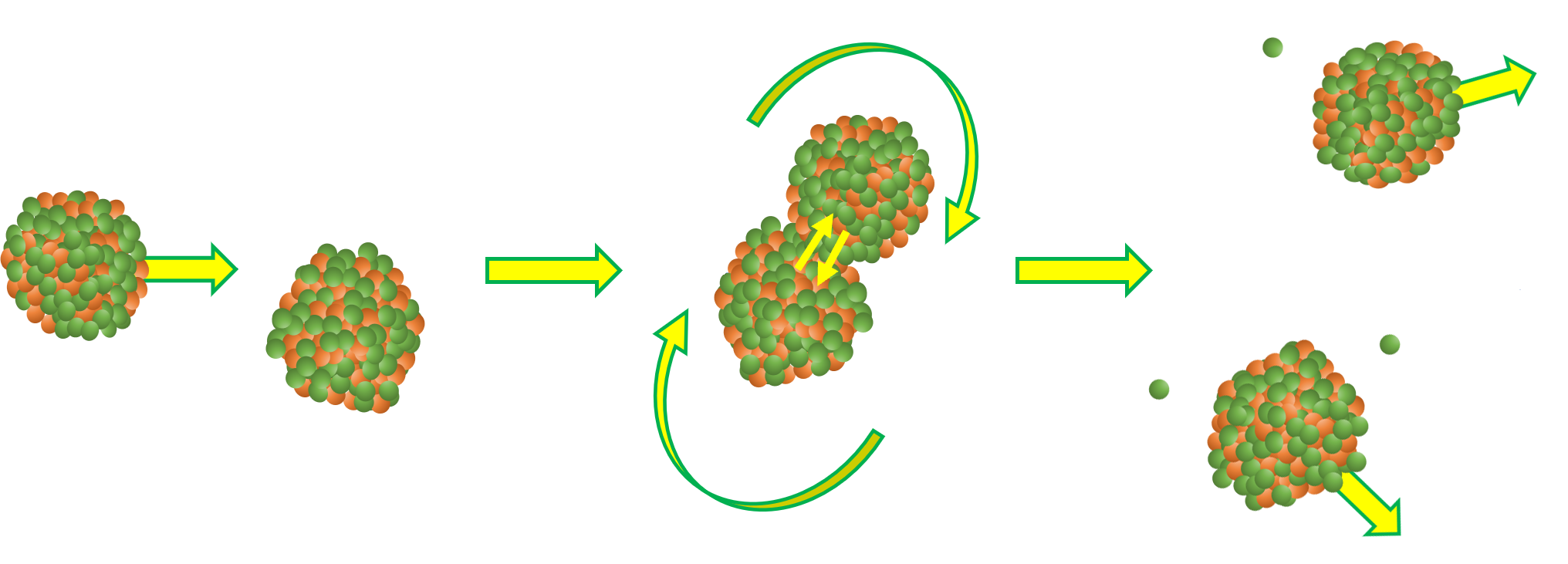 Projectile
Target
(TLF)Target-like fragment
G. G. Adamian et al., Eur. Phys. J. A (2020) 56:47http://nrv.jinr.ru/nrv/webnrv/map/
184
Nucleosynthesis in MNT reactions
G. G. Adamian et al., Eur. Phys. J. A (2020) 56:47
M. Schädel et al., Phys. Rev. Lett. 48 (1982) 852
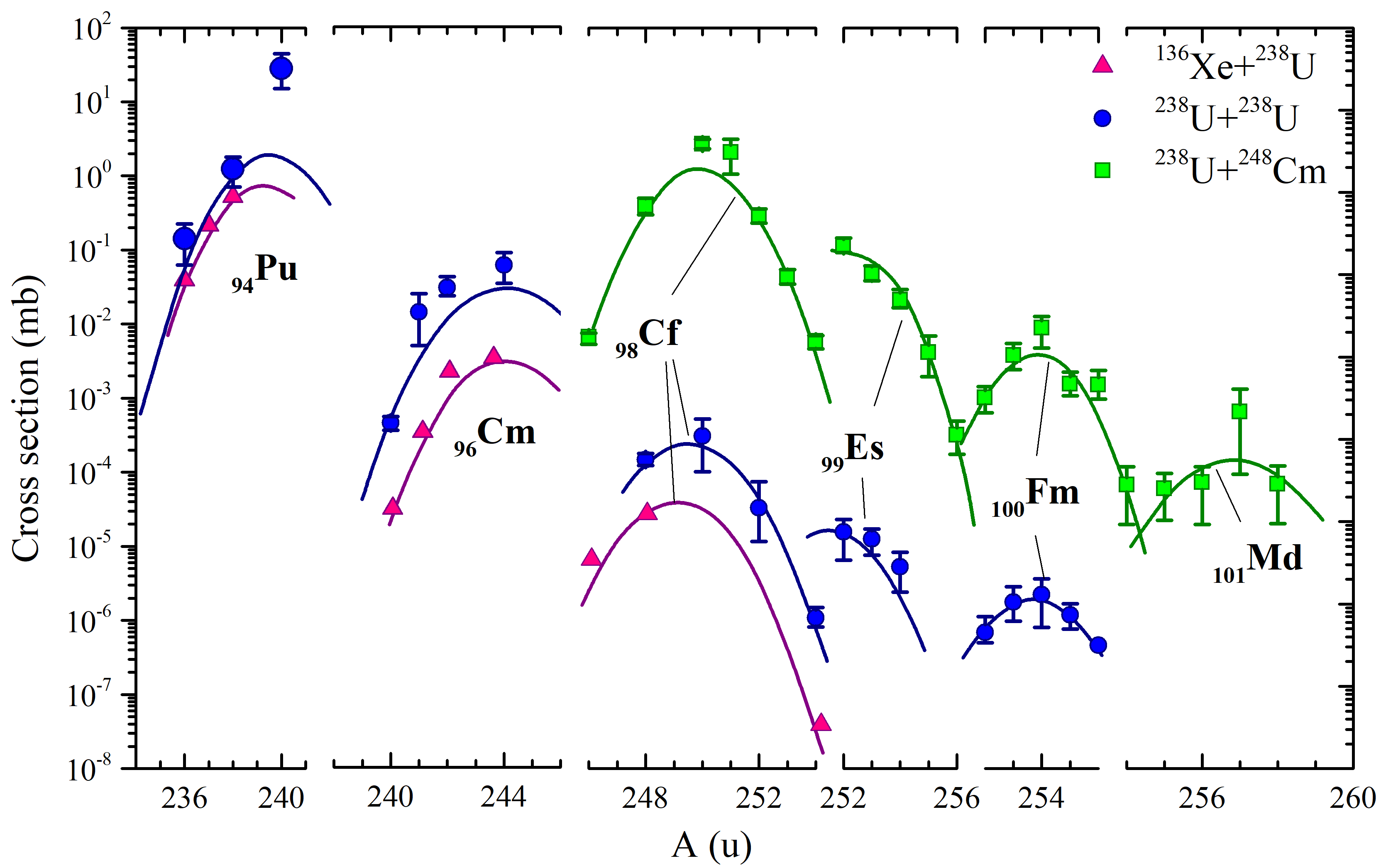 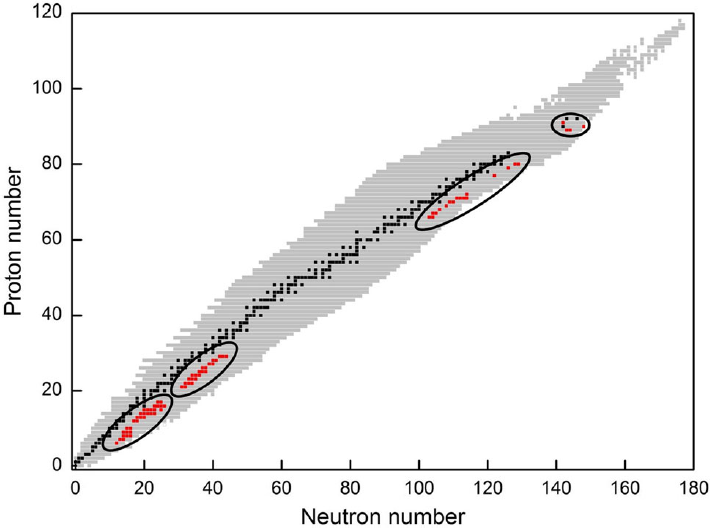 Chart of nuclides with all known isotopes in 2020. During the years 1969–1995 the 76 neutron-rich nuclides which were discovered in MNT reactions are marked in red.
Production cross sections of transuranium nucleiin the reactions 136Xe+238U, 238U+238U and 238U+248Cmat the interaction energy Elab ≤ 7.5 MeV/u.
Experimental study of MNT reactions at CORSET setup
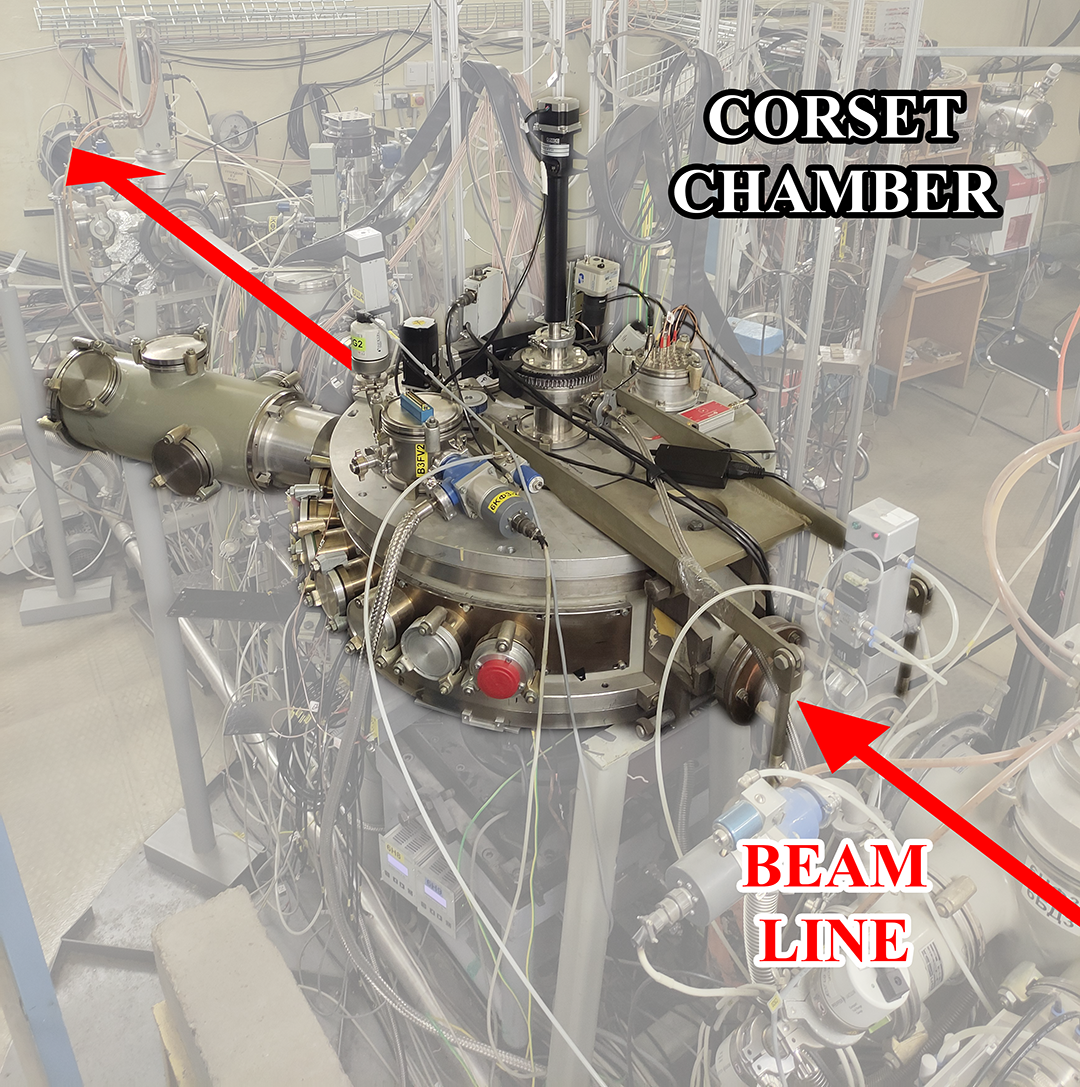 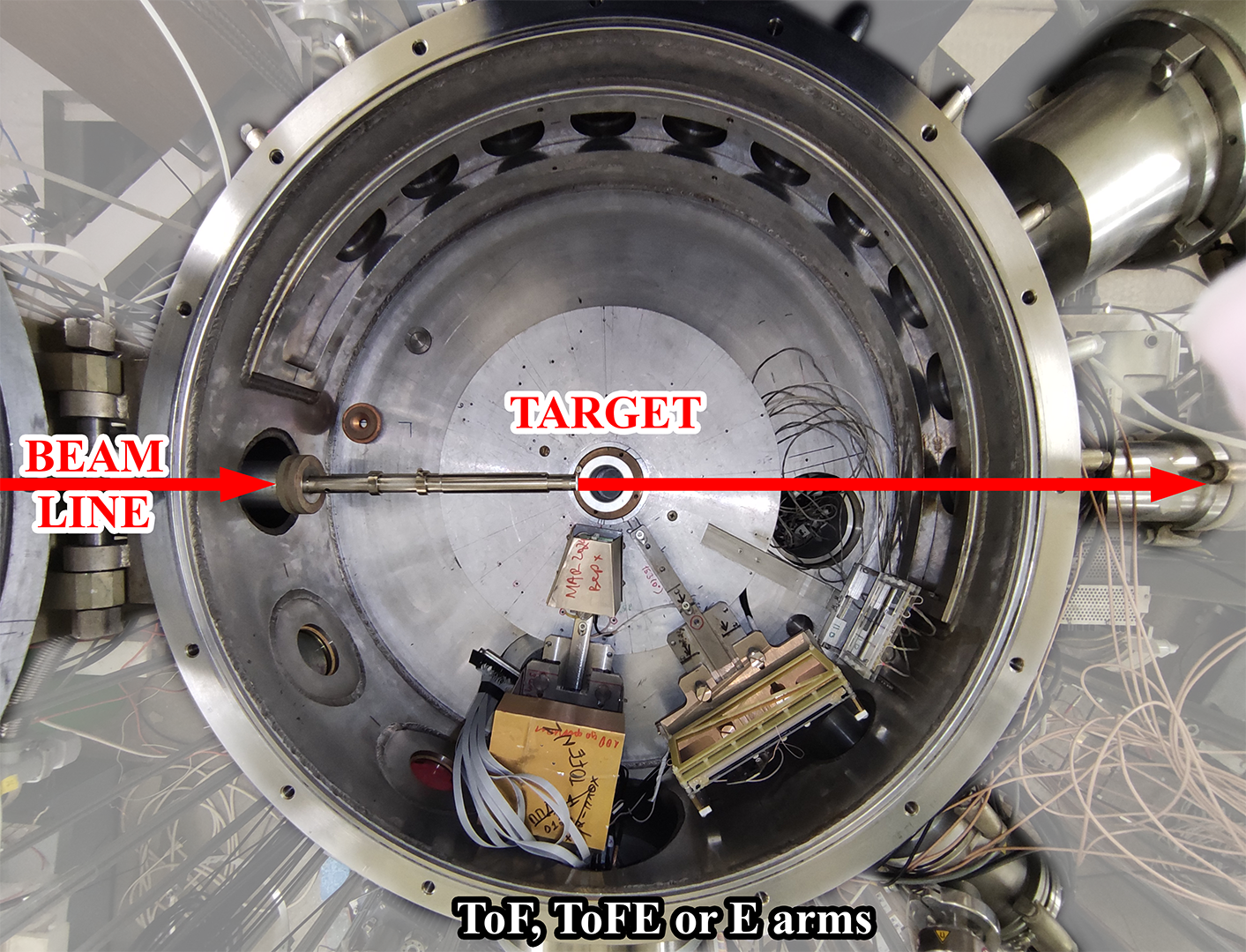 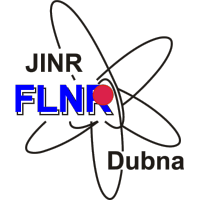 Experiments 136Xe, 209Bi + 238U at energy ≈ 1.45 ECoulomb
136Xe (1.11 GeV) + 238U
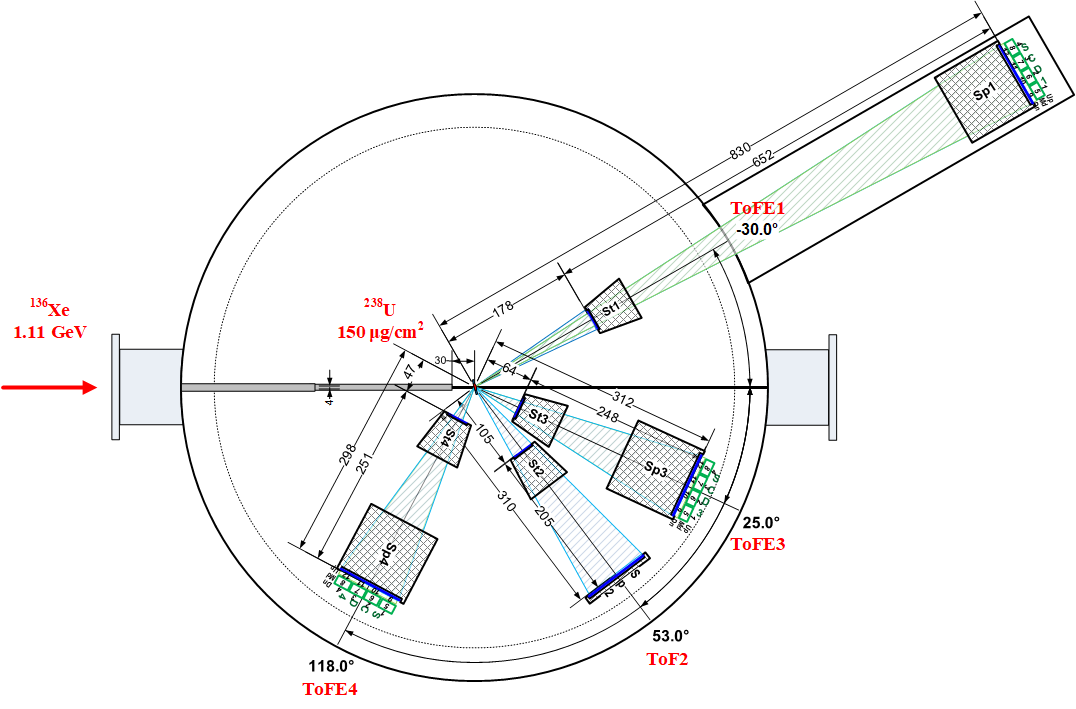 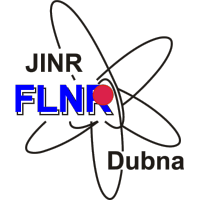 CORSET setup,FLNR
E.M. Kozulin et al., Phys. Rev. C 109, 034616 (2024)
Experiments 136Xe, 209Bi + 238U at energy ≈ 1.45 ECoulomb
136Xe (1.11 GeV) + 238U
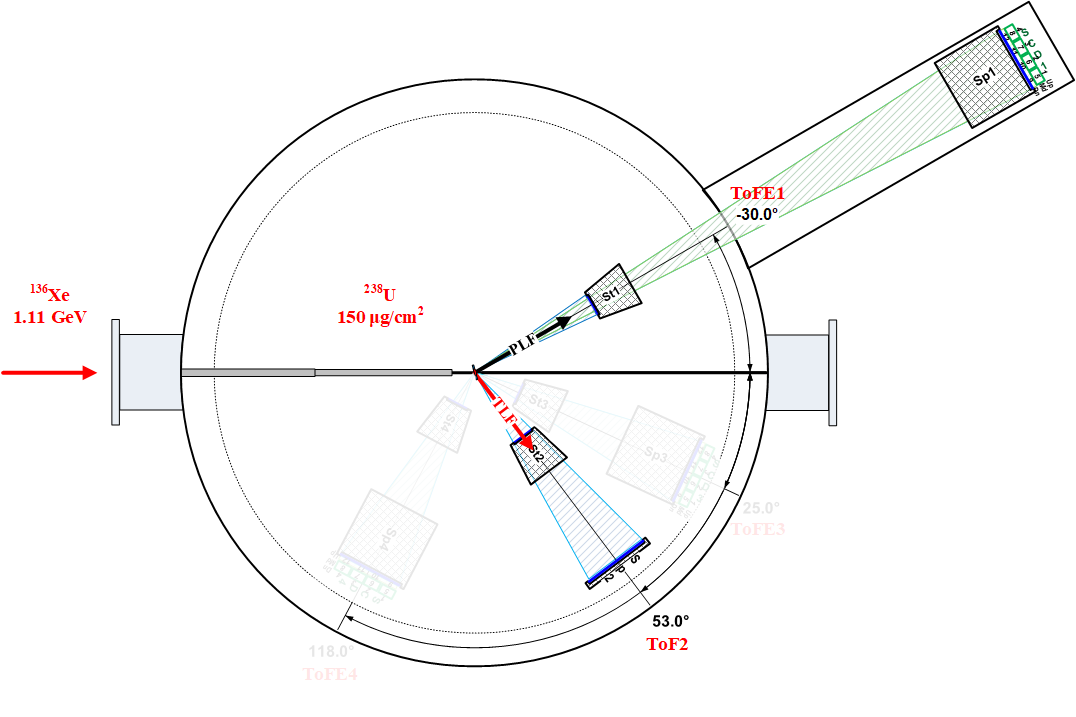 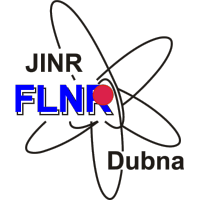 CORSET setup,FLNR
E.M. Kozulin et al., Phys. Rev. C 109, 034616 (2024)
Mass-energy distributions of survived primary TLFs
(before deexcitation process)
136Xe (1.11 GeV) + 238U
209Bi (1.85 GeV) + 238U
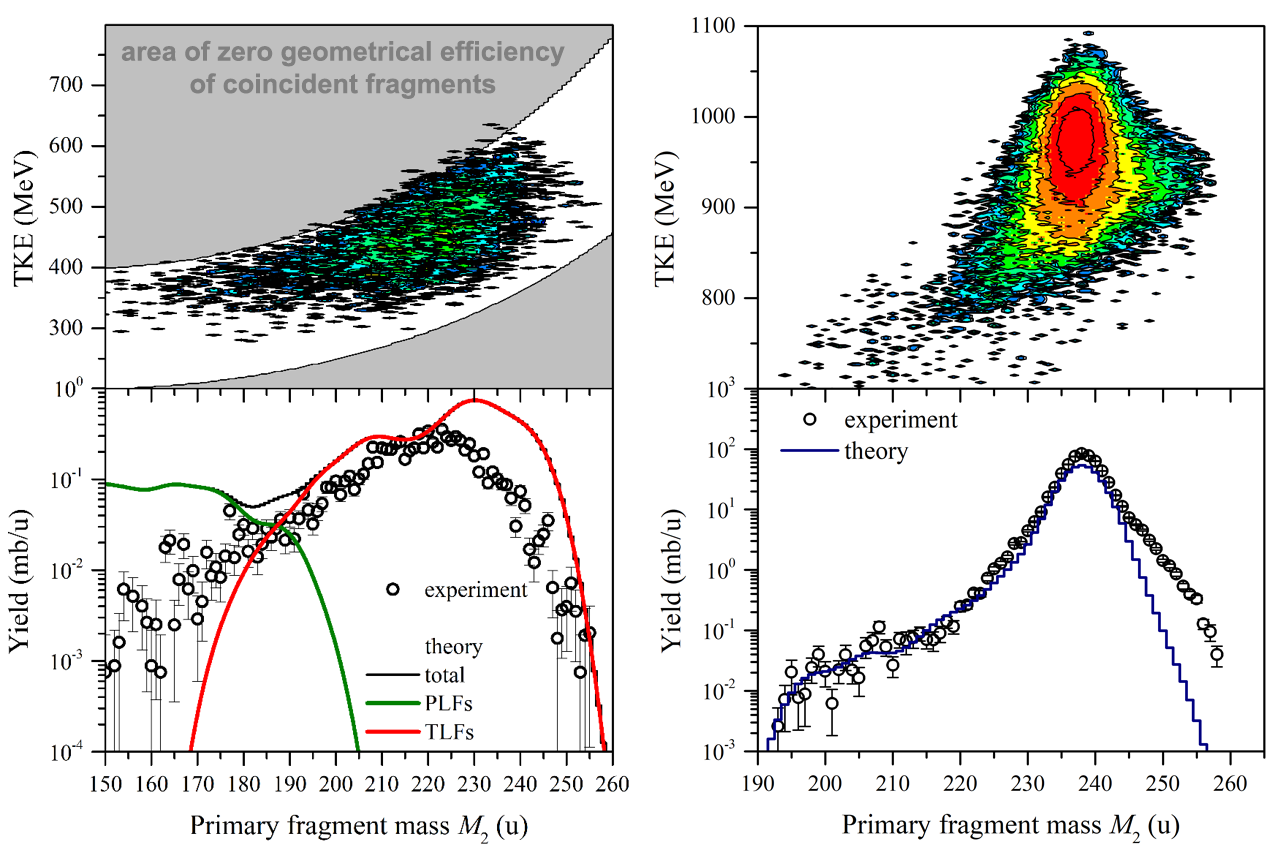 ~ 200 μb
~ 2 μb
The heaviest primary fragment mass found in the mass distribution for survived primary TLFs is:
255 u (Z ≈ 99–100, Es–Fm isotopes)
with the cross section of about 2 μb.
257 u (Z ≈ 101, Fm–Md isotopes) 
with the cross section of about 30 μb.
Total excitation energies for survived primary TLFs
136Xe (1.11 GeV) + 238U
209Bi (1.85 GeV) + 238U
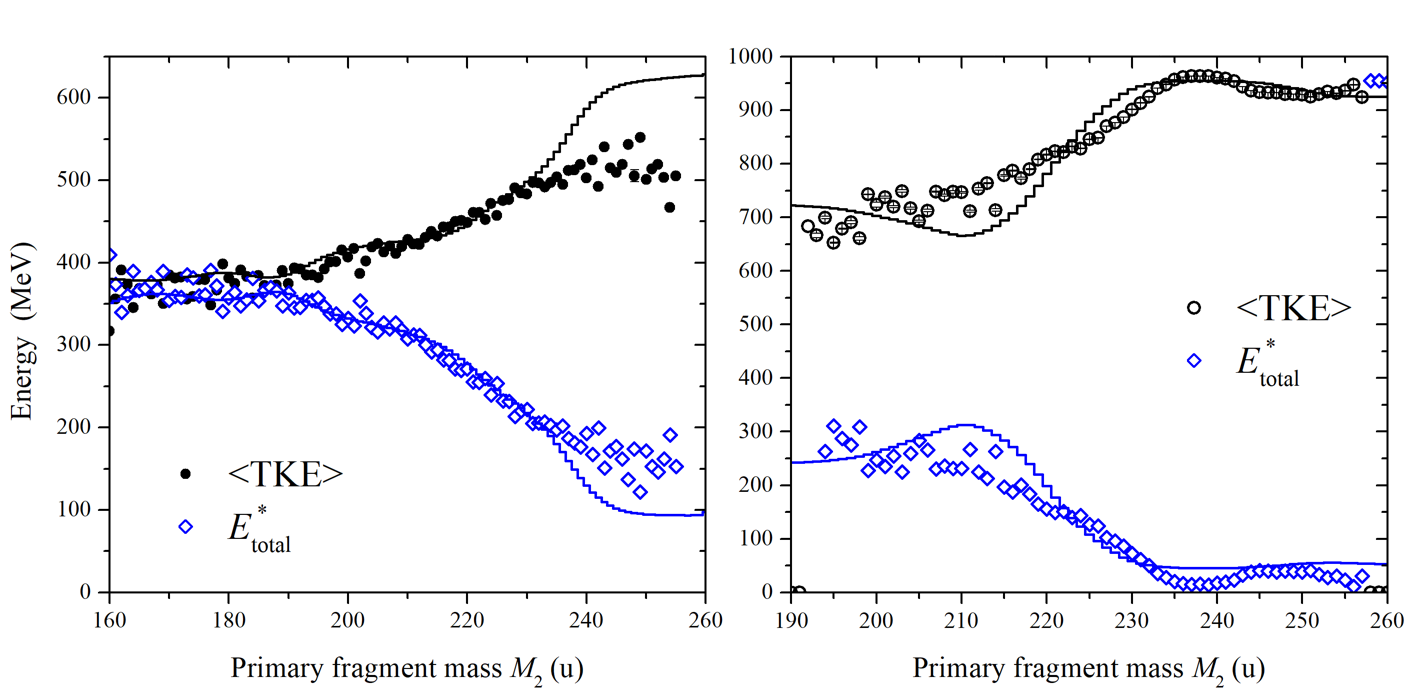 The total excitation energy may be estimated from TKE measurements:
For survived primary transuranium fragments the total excitation energies of composite nuclear systemsfor the reaction 209Bi (1.85 GeV) + 238U are less than 70 MeV =>sufficiently good conditions for survival of such MNT fragments!
Experiments 136Xe, 209Bi + 238U at energy ≈ 1.45 ECoulomb
136Xe (1.11 GeV) + 238U
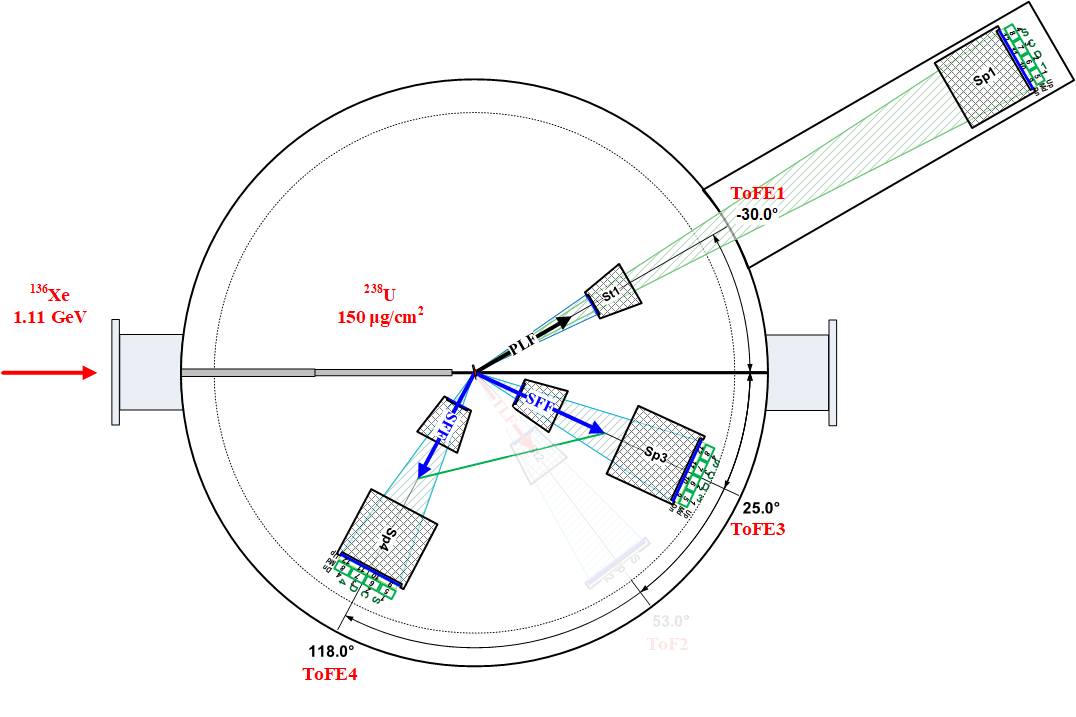 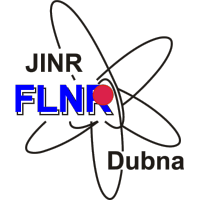 CORSET setup,FLNR
E.M. Kozulin et al., Phys. Rev. C 109, 034616 (2024)
Sequential fission of excited TLF
136Xe (1.11 GeV) + 238U
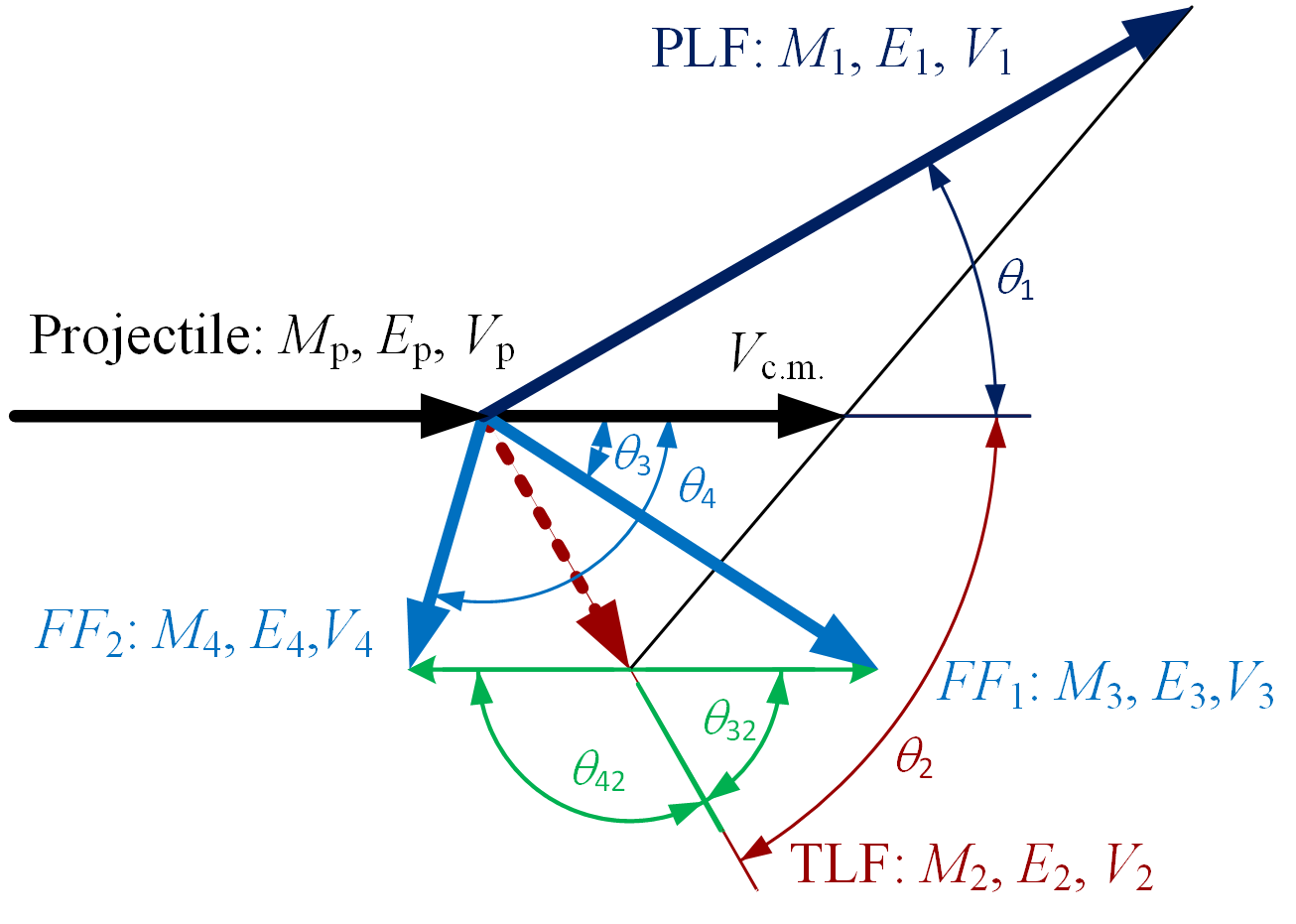 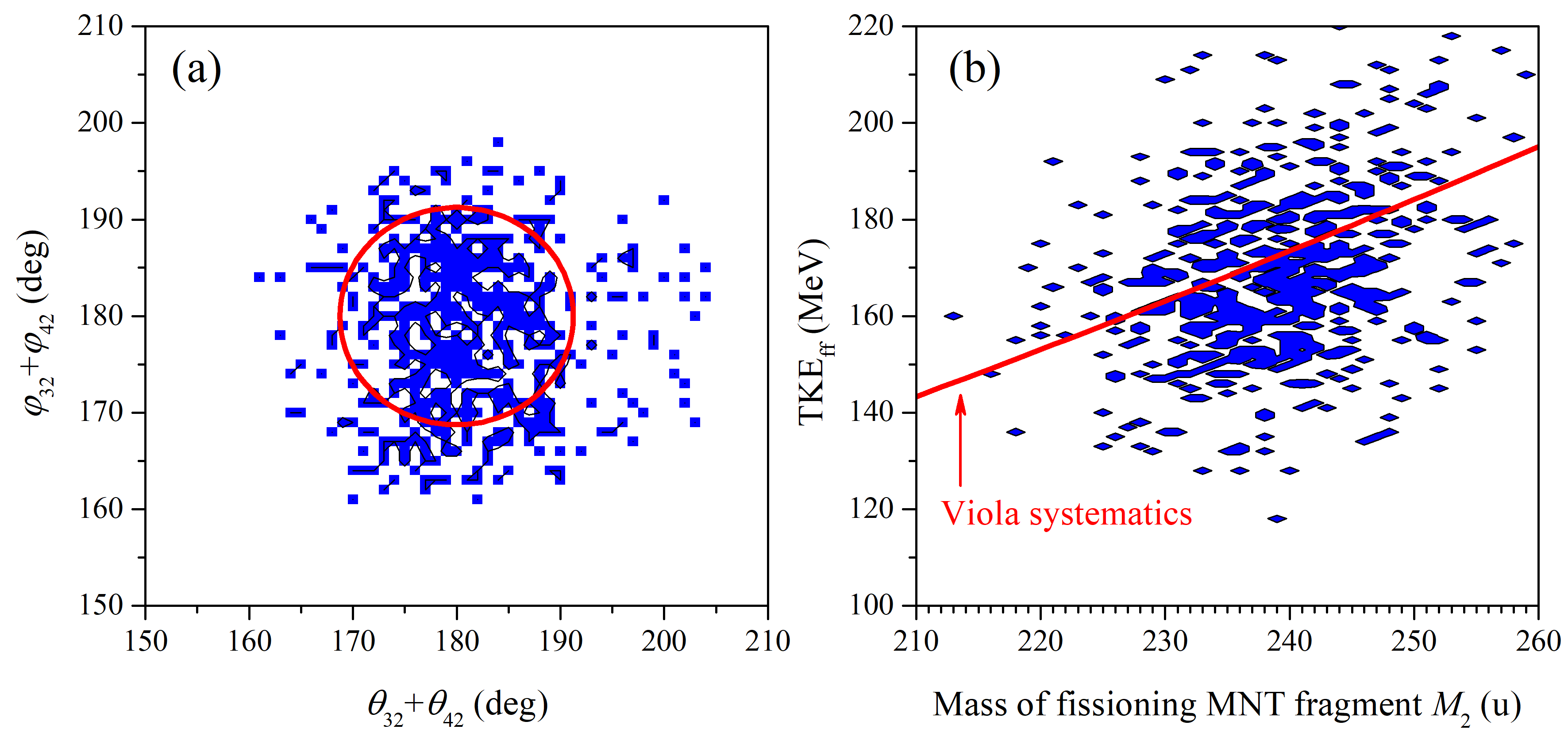 E.M. Kozulin et al., Phys. Rev. C 109, 034616 (2024)
The localization of folding angles around 180 and TKEff value close to the Viola systematics proves that the detected three-body events are formed as products of the two-stage process: the formation of 2 MNT fragments in the MNT reaction and then the sequential fission of the excited MNT fragment (TLF).
Mass distributions of primary TLFs for 2- and 3-body events
136Xe (1.11 GeV) + 238U
209Bi (1.85 GeV) + 238U
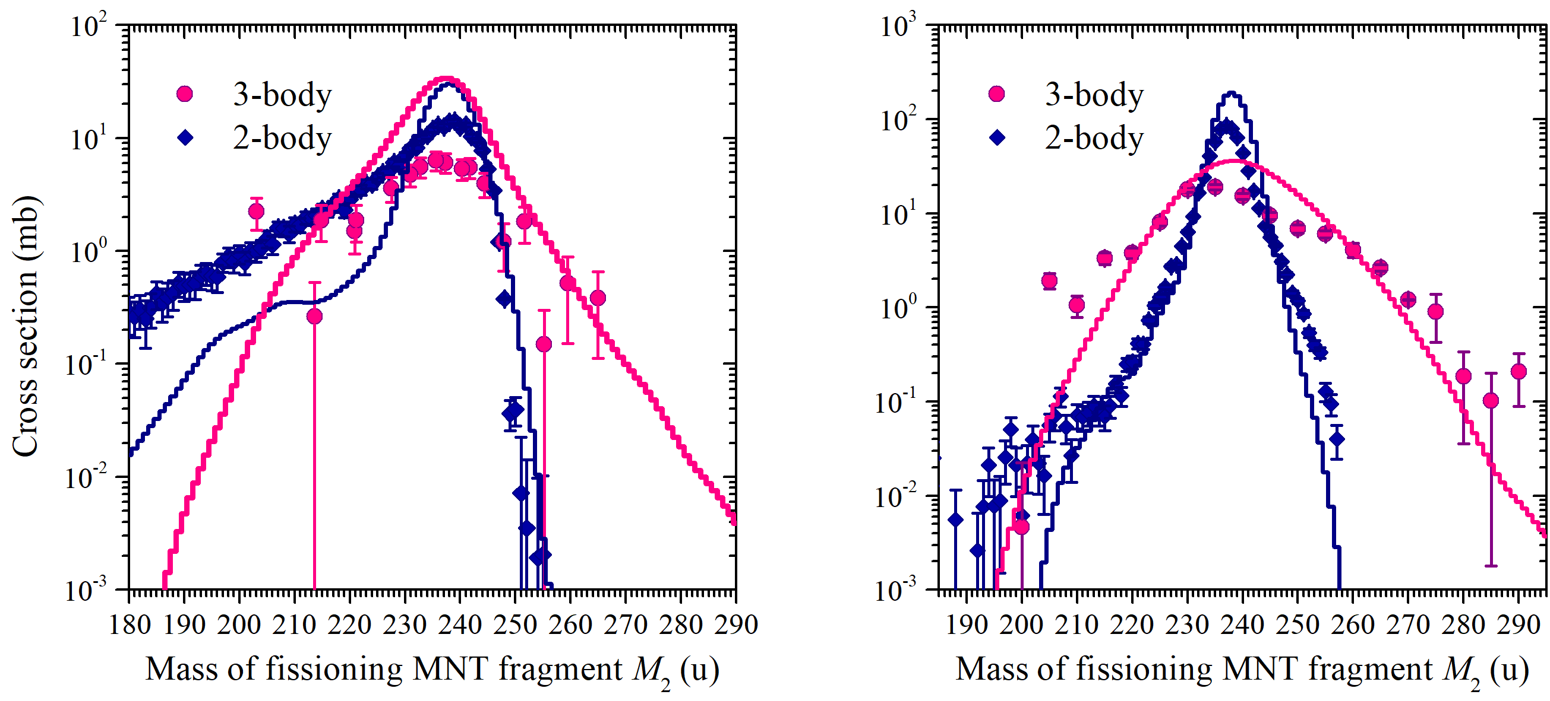 The heaviest primary fragment mass found in the mass distribution for 3-body events for primary TLFs is:
289 u (Z ≈ 113, Nh isotopes) 
with the cross section of a few hundred μb.
265 u (Z ≈ 103, Lr isotopes)
with the cross section of a few hundred μb.
Conclusion
In the investigation of MNT reactions as a possible tool to produce new isotopes of heavy and superheavy nuclei, the measurements of mass and energy distributions of fragments formed in the 136Xe + 238U and 209Bi + 208Pb, 232Th, 238U reactions have been performed. For now modified CORSET setup allows studying binary processes, as well as 3-body events (projectile-like fragment + sequential fission of heavy MNT fragment). 

The measurements of TKE of binary reaction fragments (via ToF-ToF method) allow to estimate the total excitation energy of composite system formed in MNT reaction. For survived transuranium fragments formed inthe 209Bi + 238U reaction the total excitation energy is less than 70 MeV.

The heaviest survived observed primary fragments have mass around 255 u (Z ≈ 99-100, Es – Fm isotopes under the assumption of unchanged charge density) formed in the 136Xe + 238U reaction with the cross section ofabout 2 microbarns and 257 u (Z ≈ 101, Fm – Md isotopes) formed in the 209Bi + 238U reaction with the cross section of about 30 microbarns.

Due to registration of 3-body events the heaviest fissioning TLFs have been observed, which have masses around 265 u (Z ≈ 103, Lr isotopes) formed in the 136Xe + 238U reaction and 289 u (Z ≈ 113, Nh isotopes) formed in the 209Bi + 238U reaction with the cross sections of a few hundred microbarns, i.e. the massive nucleon transfersfrom projectile to target nucleus of about 27 u and 51 u respectively have been observed!
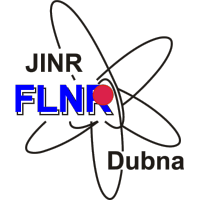 Thank you for your attention!
60th meeting of the PAC for Nuclear Physics23-24 January, 2025JINR, Dubna